Chiba Campaign 201911.26 Report
DAIYAJIE
MODIS
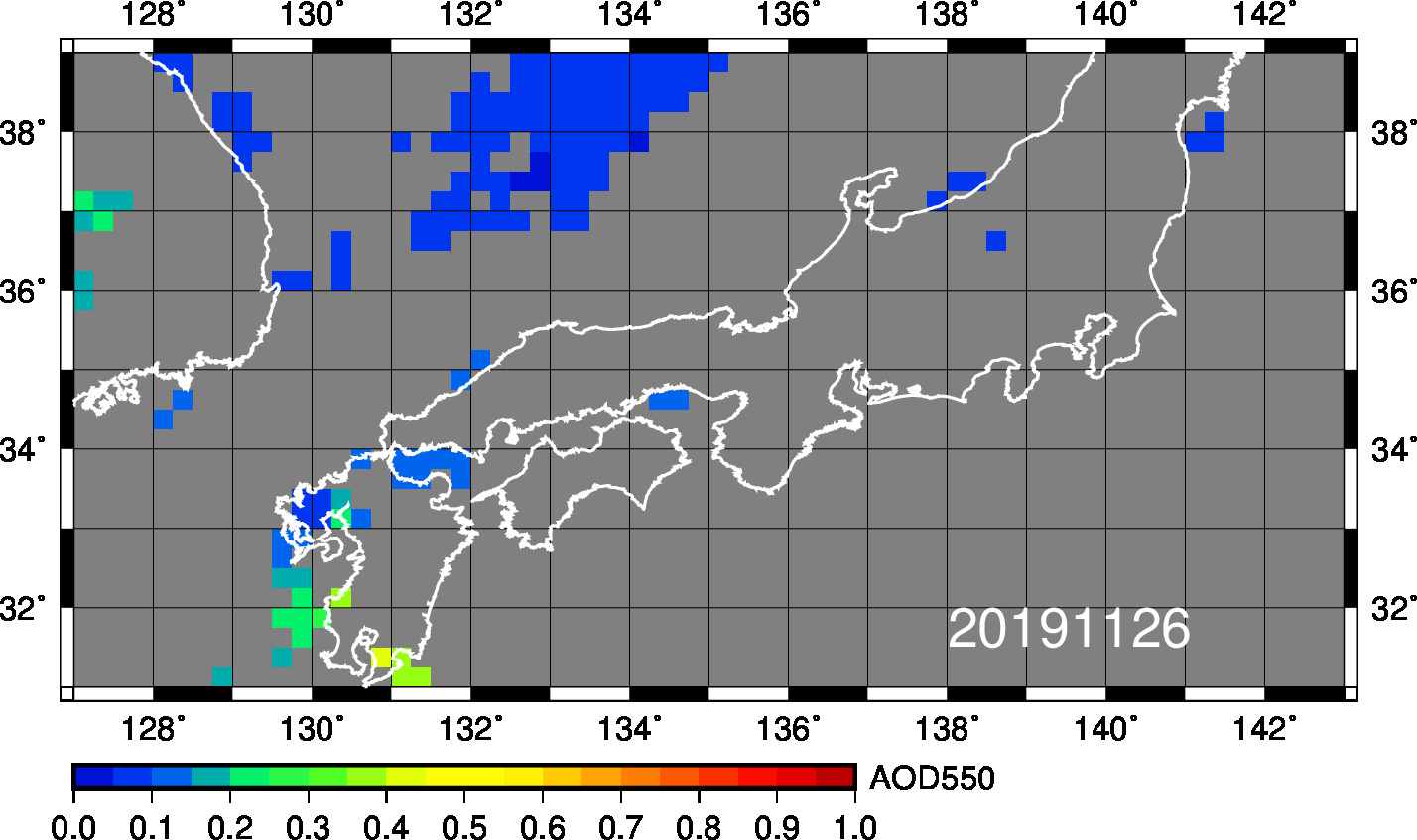 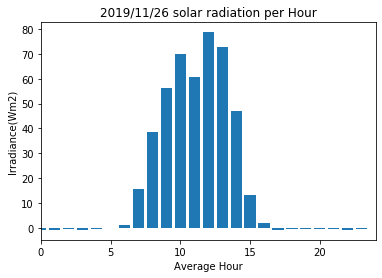 Figure:The average of Solar Irradiance per hour was observed at chiba university